Ano ang tawag sa bilog na modelo ng mundo?
Globo 
Anong uri ng anyong lupa o landform ang Pilipinas?
Archipelago / Kapuluan 
Anong panahon mas mabuti mangisda?
Tag-araw 
Anong panahon mas mabuti mangisda?
Tag-araw 
Anong panahon mas mabuti mangisda?
Tag-araw 
Paano ka magtitipid ng papel? 
Ano ang tawag sa flat o patag na larawan ng mundo?
Mapa 
Anong panahon mas magandang magbakasyon para magswimming?
Tag-araw 
Tama o Mali, ang sobrang pagputol ng puno ay nakakadagdag sa greenhouse gases ?
Tama 
Tama o Mali, ang illegal logging ay nakakasira sa mga anyong lupa?
Tama 
Tama o Mali, dapat maghanda para sa bagyo?
Tama 
Tama o Mali, ang pagpanood ng balita o news ay paghahanda para sa pagdating ng bagyo?
Tama 
Tama o Mali, Ok lang magtapon ng basura kung saan-saan?
Mali 
Anong panahon mas magandang magbakasyon para magswimming?
Tag-araw 
N
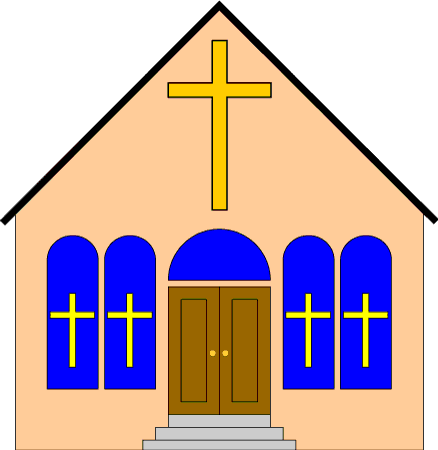 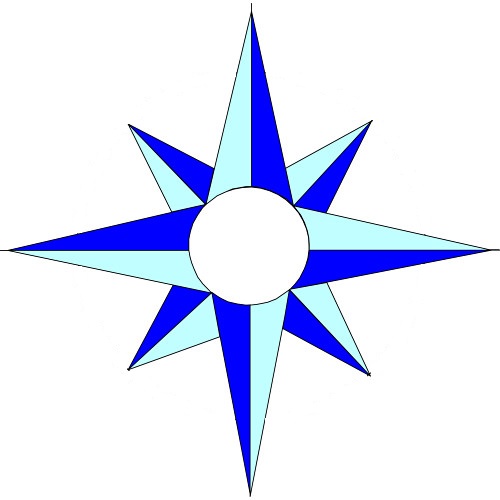 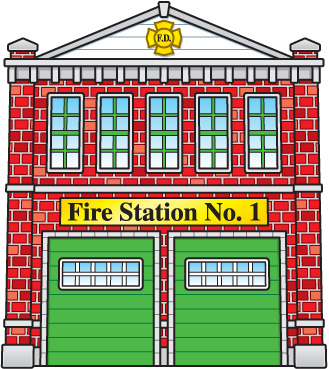 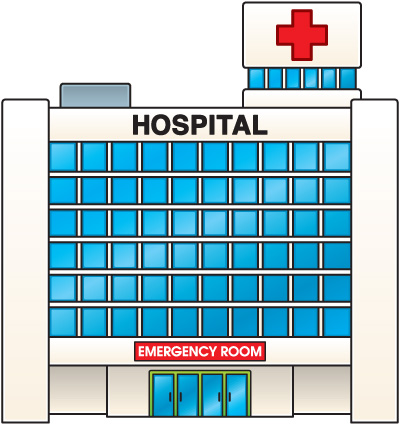 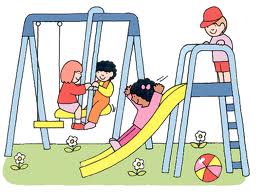 Saang direksyon makikita ang church, fire station, playground at hospital?
Saang direksyon makikita ang mga bagay sa paligid ng compass rose?
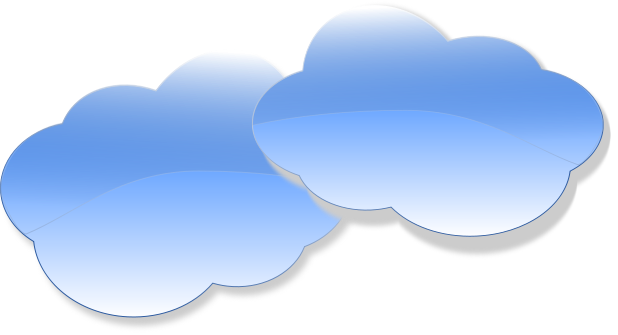 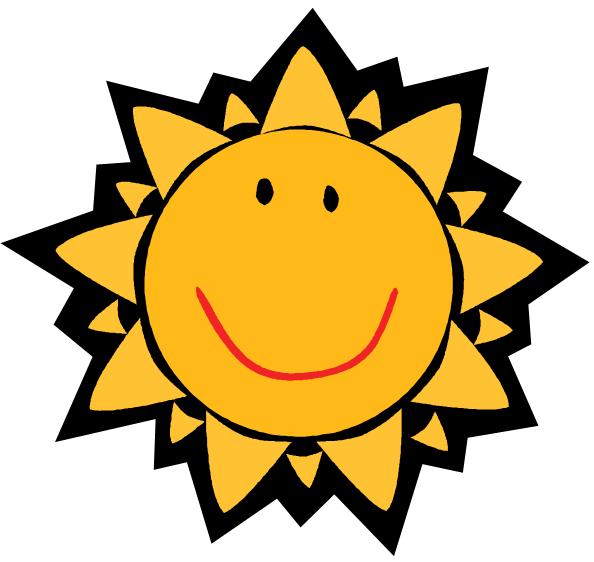 N
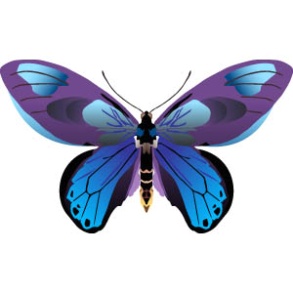 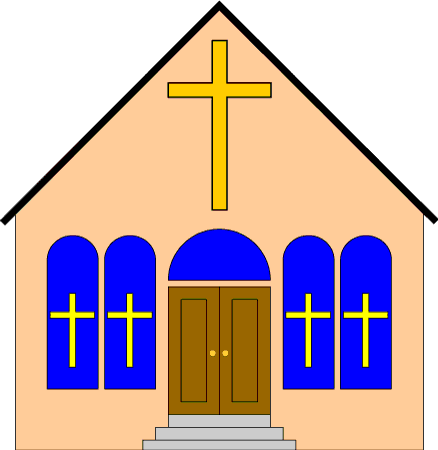 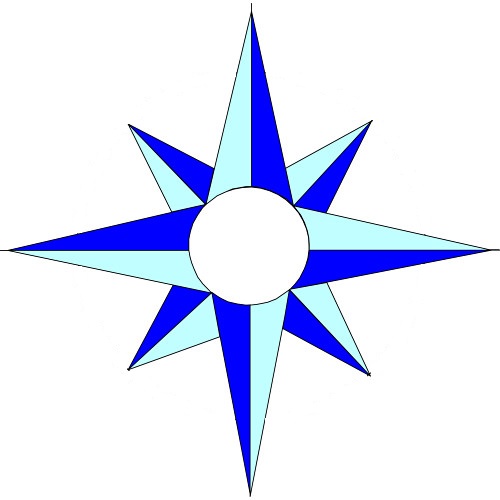 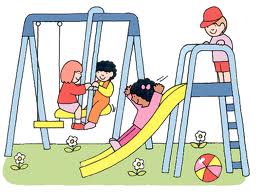 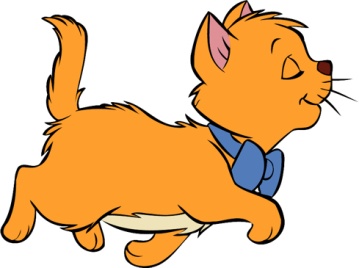 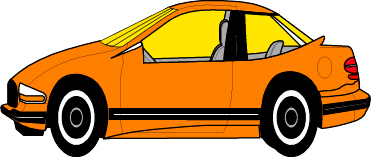 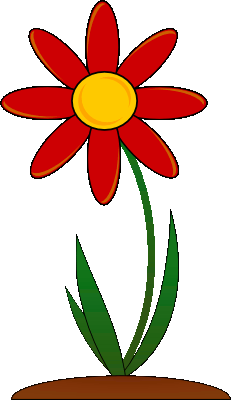